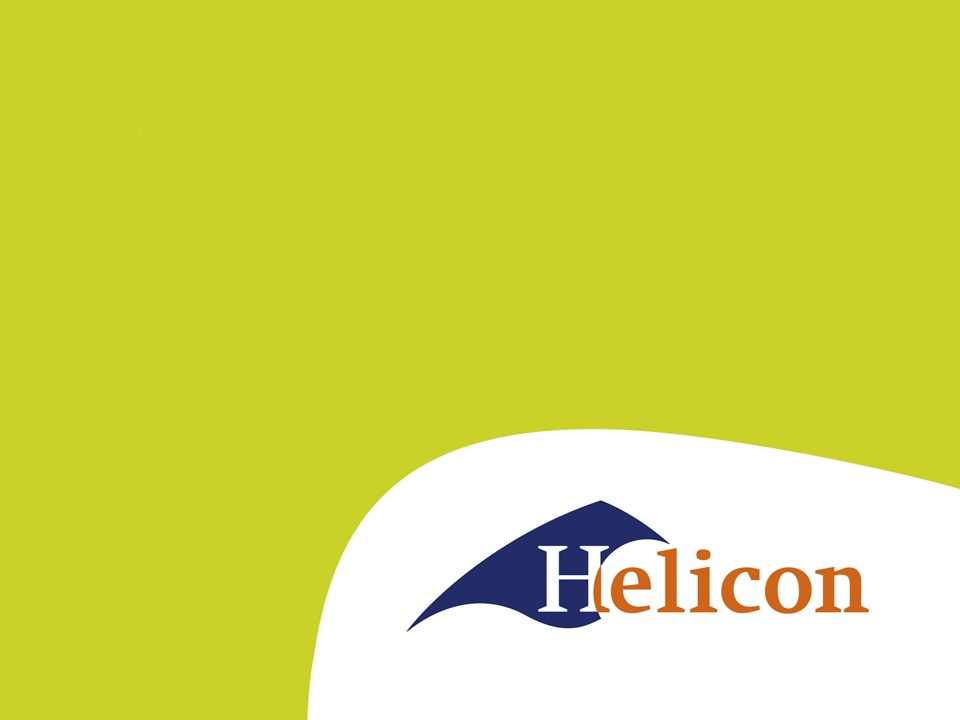 Presentatie L&O week 3 politiek deel 2
Leerdoel
Aan het eind van deze les kun je:

Per persoon een voorbeeld geven van de standpunten van ‘jouw politieke partij’
Je voorbeeld onderbouwen aan de hand van feiten


Als dit klaar is: 
Werken aan assesment
Coachgesprekken